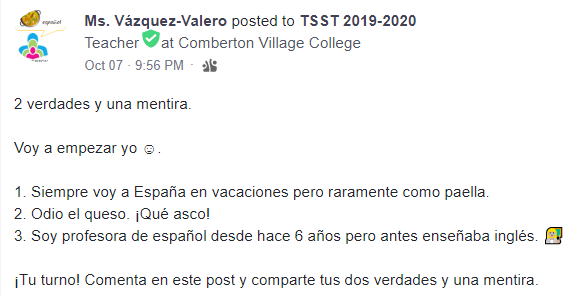 Creo que  _________ es mentira / verdad porque …
TSST Day 2: Planning and preparing high-quality Spanish lessons
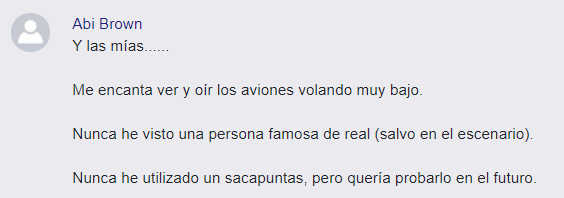 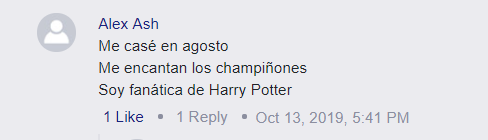 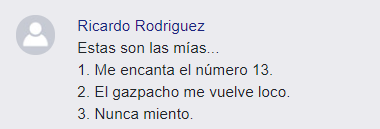 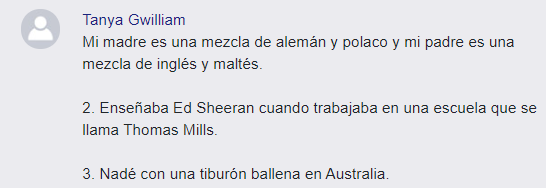 +
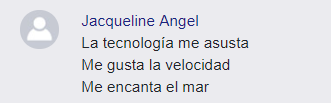 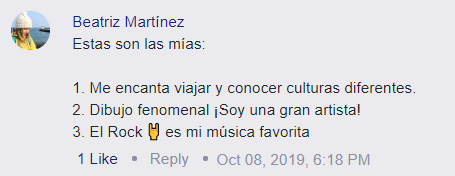 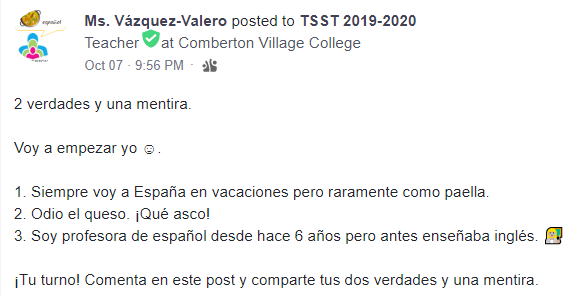 Teacher Specialist Subject Training
Day 2: Planning and preparing high-quality Spanish lessons
Español
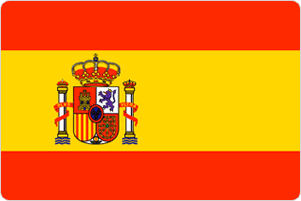 TSST
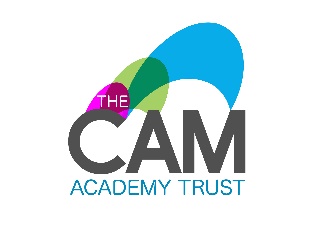 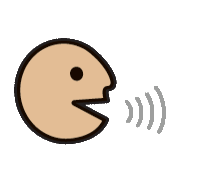 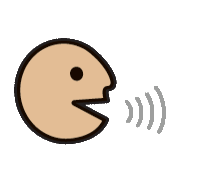 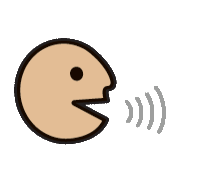 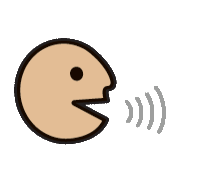 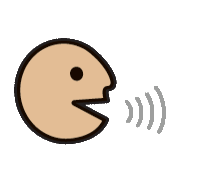 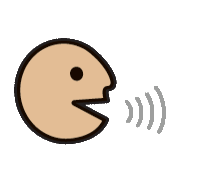 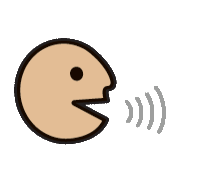 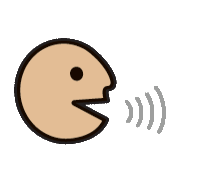 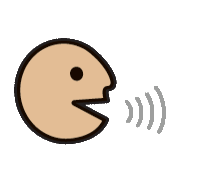 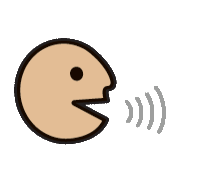 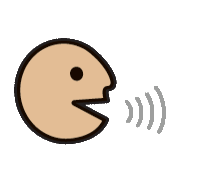 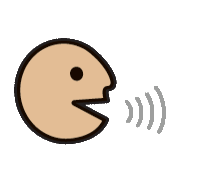 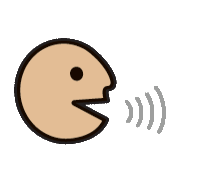 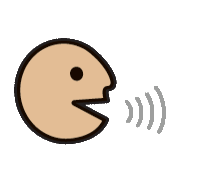 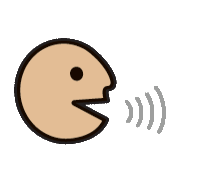 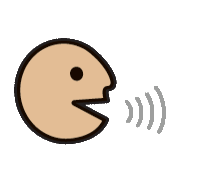 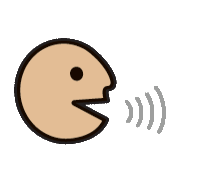 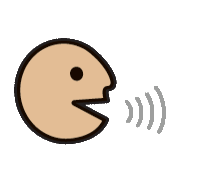 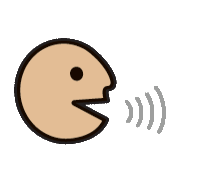 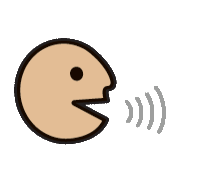 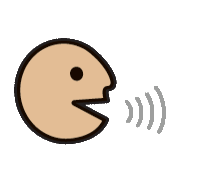 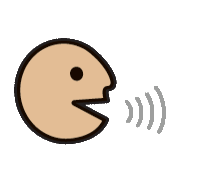 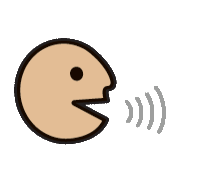 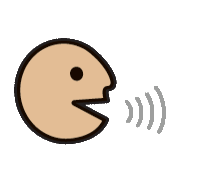 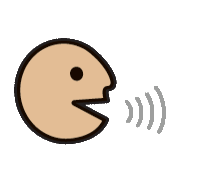 Wifi
Join the CATguest Wireless, then open a web browser. 
When prompted to enter an email and PW, use:username: guest@combertonvc.orgpassword: Giraffe1
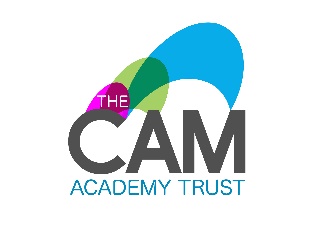 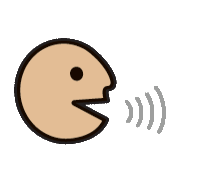 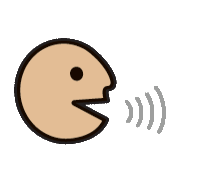 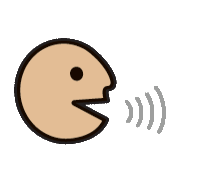 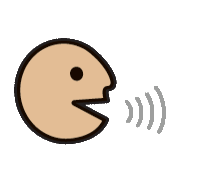 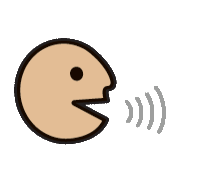 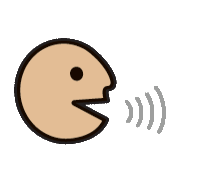 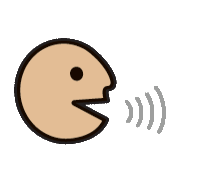 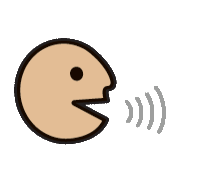 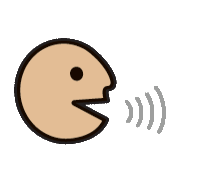 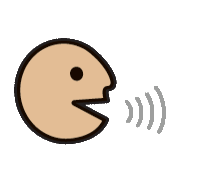 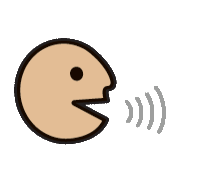 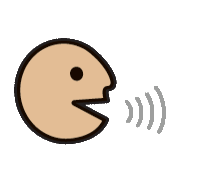 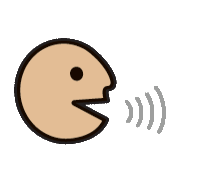 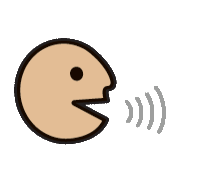 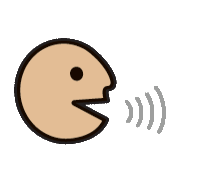 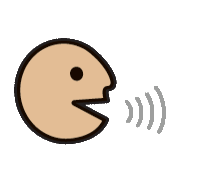 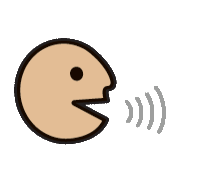 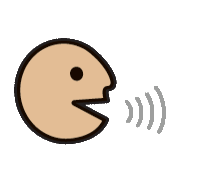 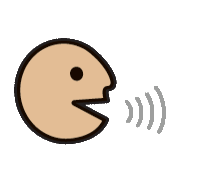 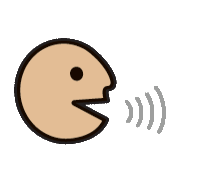 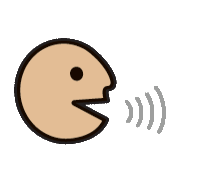 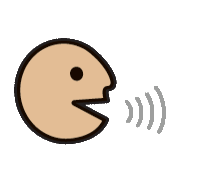 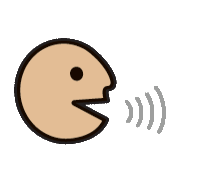 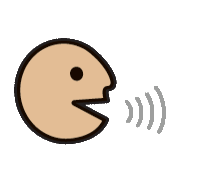 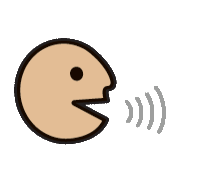 Aims of TSST Day 2
Using the stages of knowing in language learning in our planning
Exploiting the 3Ps, particularly the productive phase
Considering a range of presentation methods
Integrating the skills in our planning to promote mastery
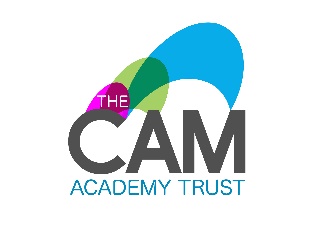 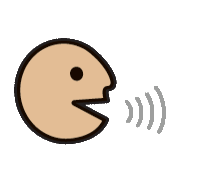 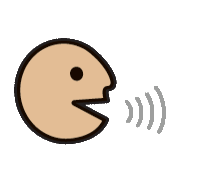 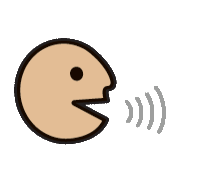 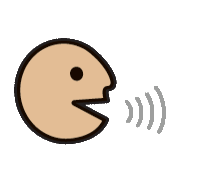 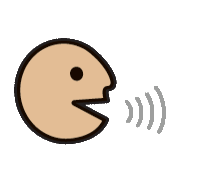 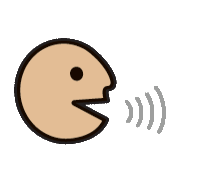 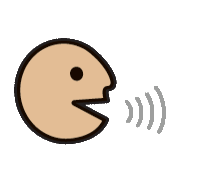 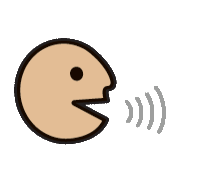 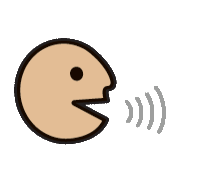 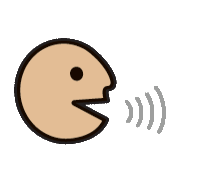 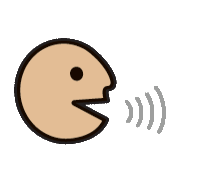 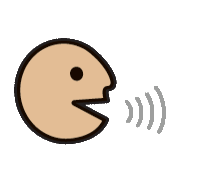 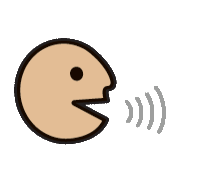 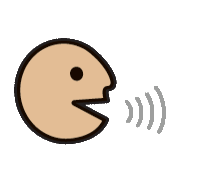 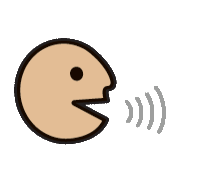 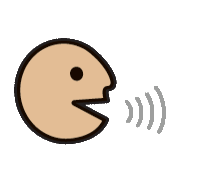 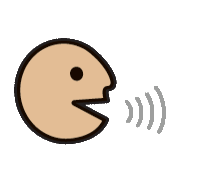 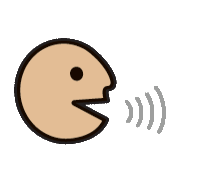 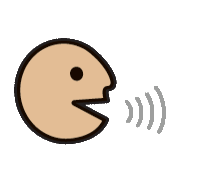 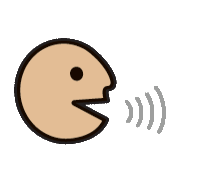 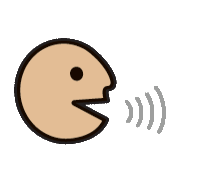 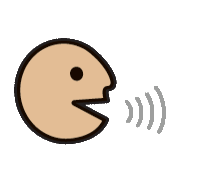 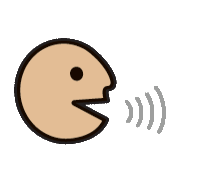 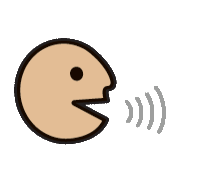 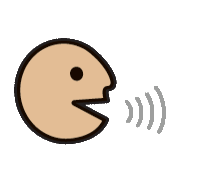 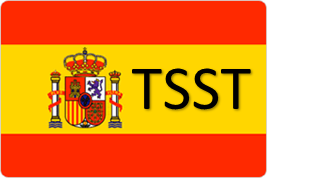 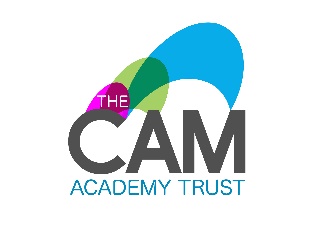 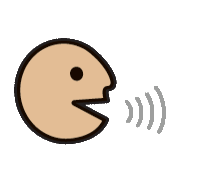 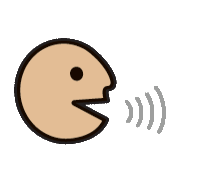 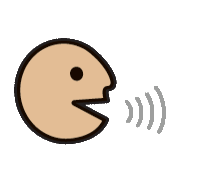 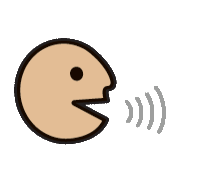 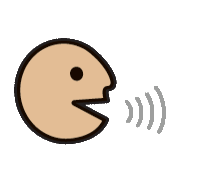 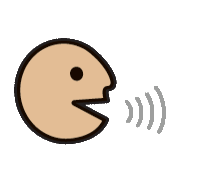 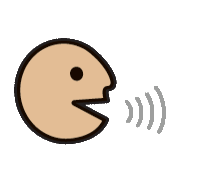 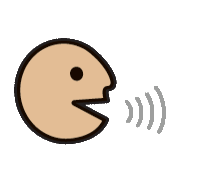 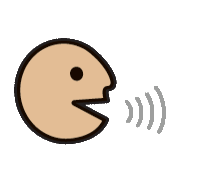 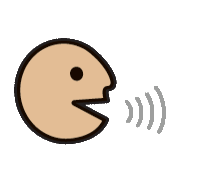 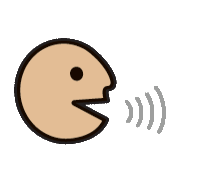 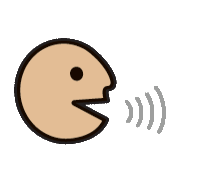 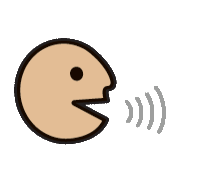 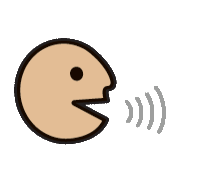 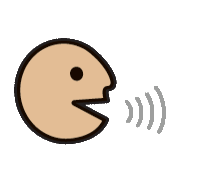 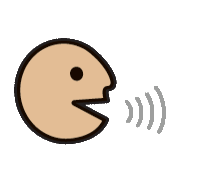 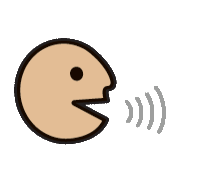 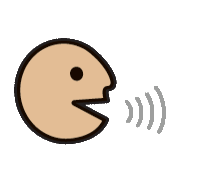 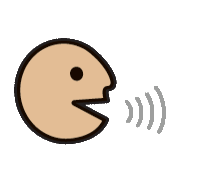 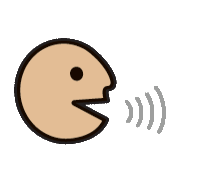 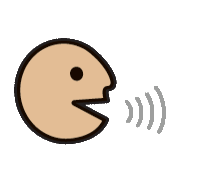 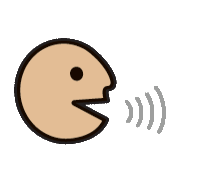 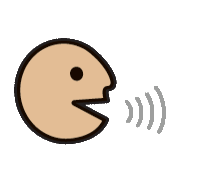 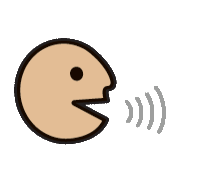 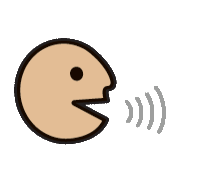 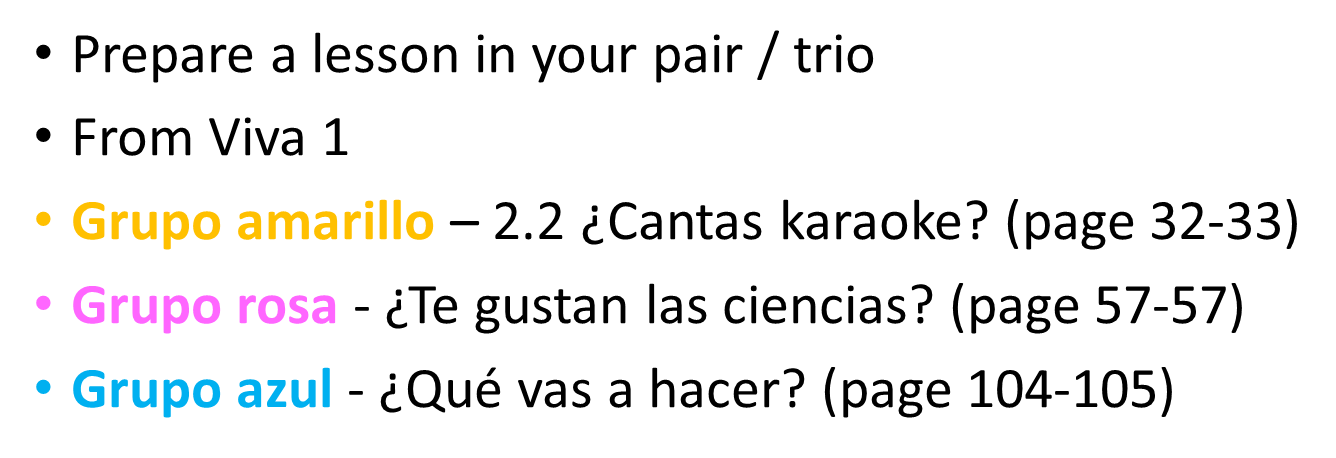 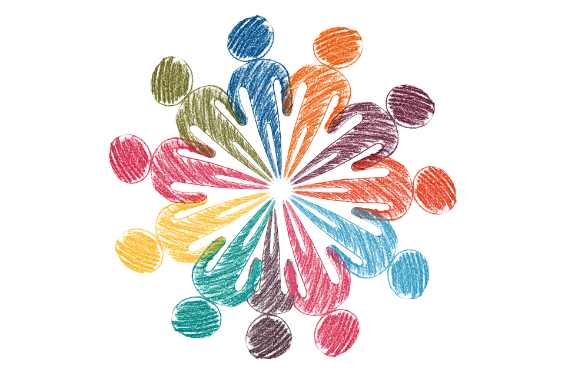 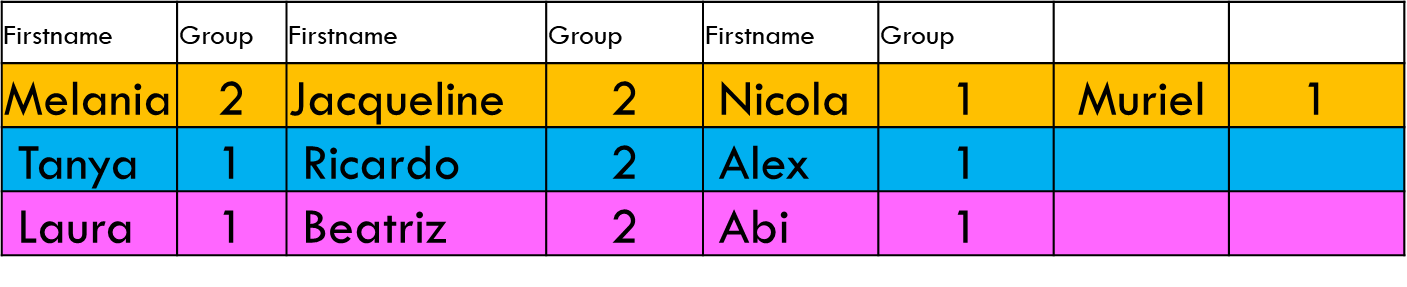 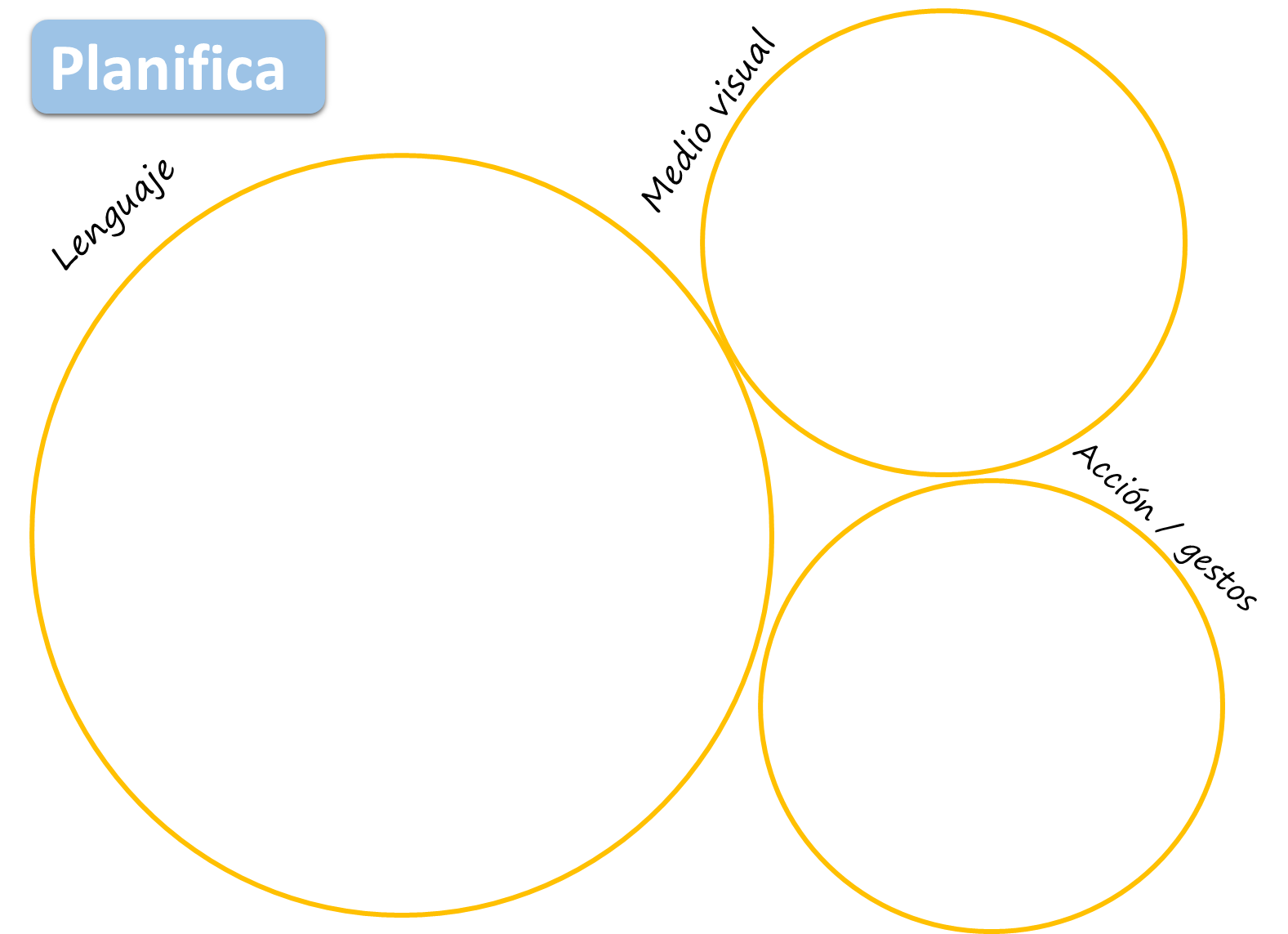 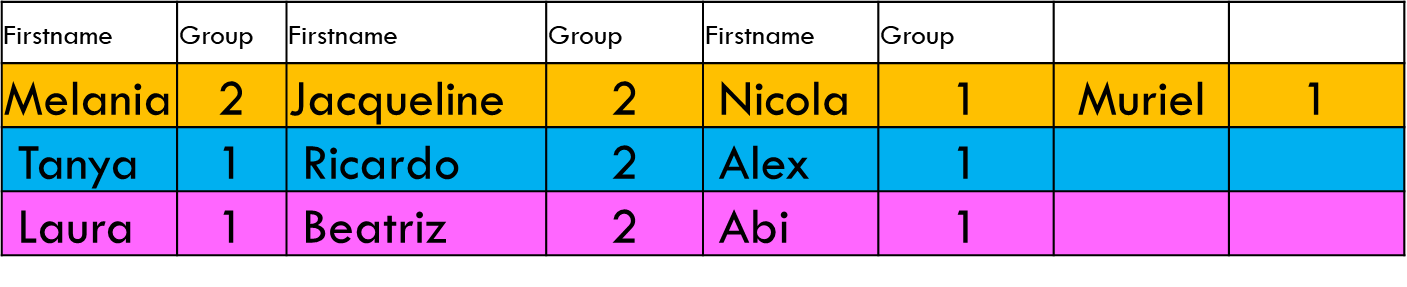 3 minutos
Alex & Tanya
0
EMPEZAR
Jacqueline & Muriel
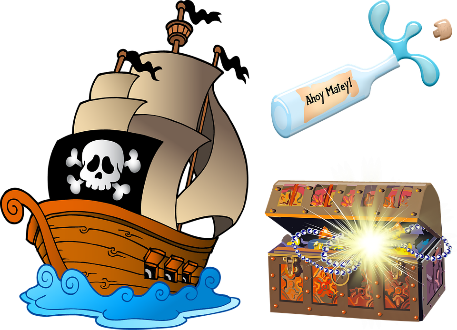 Abi & Laura
[Speaker Notes: https://pixabay.com/illustrations/pirate-ship-gold-treasure-pirate-3946618/]
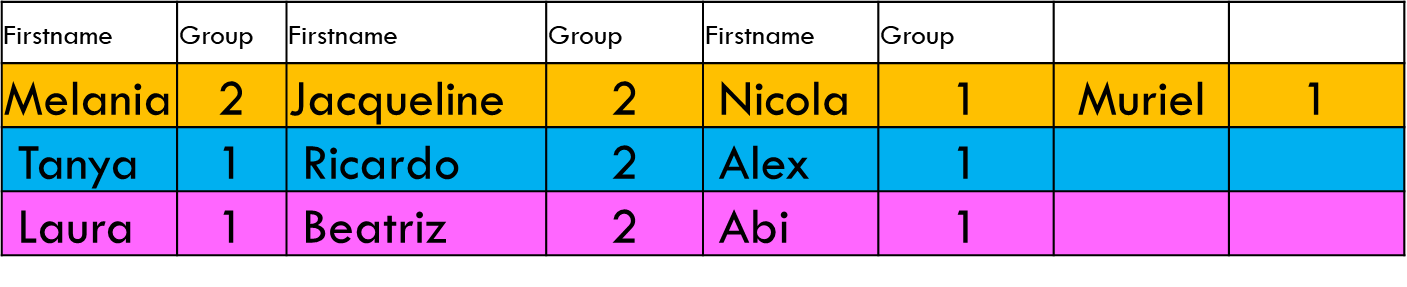 3 minutos
Abi & Laura
0
Alex & Tanya
EMPEZAR
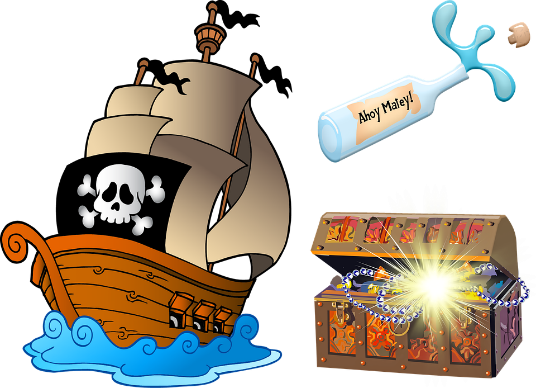 Jacqueline & Muriel
[Speaker Notes: https://pixabay.com/illustrations/pirate-ship-gold-treasure-pirate-3946618/]
Observations / the afternoon
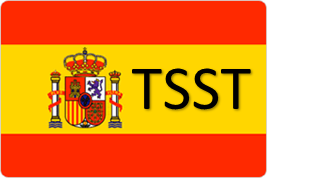 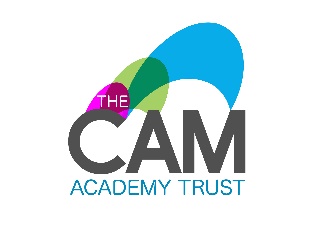 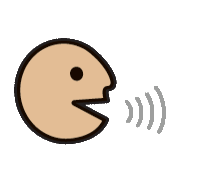 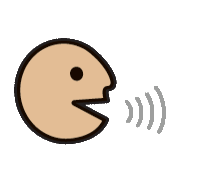 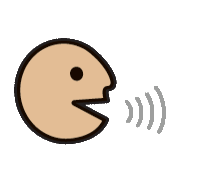 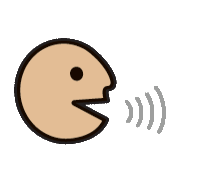 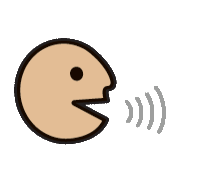 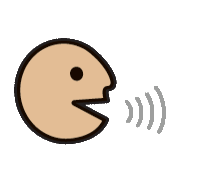 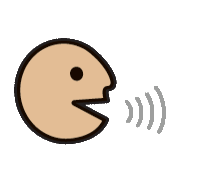 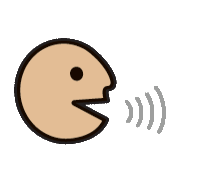 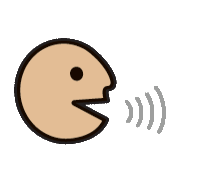 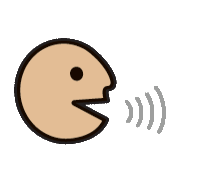 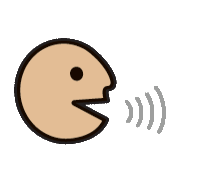 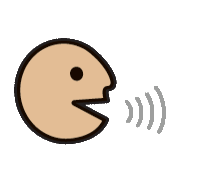 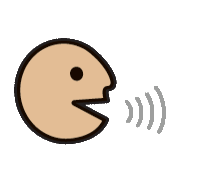 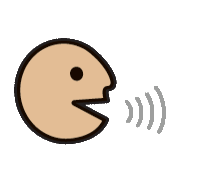 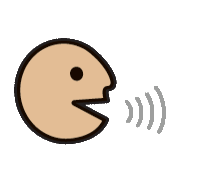 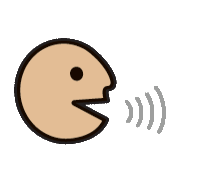 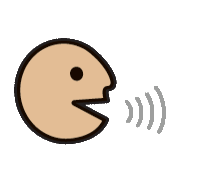 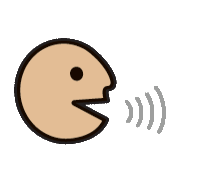 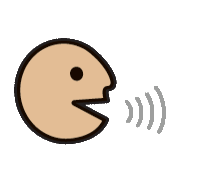 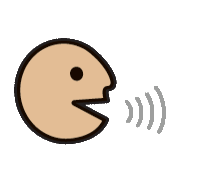 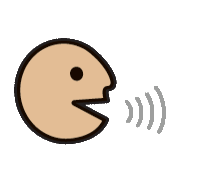 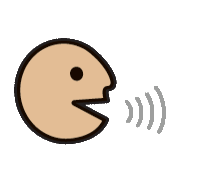 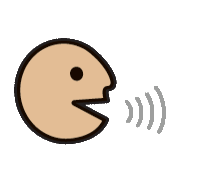 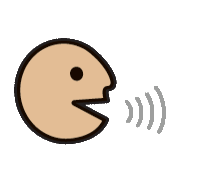 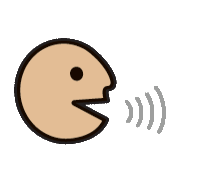 Rock, paper, scissors
evolution!
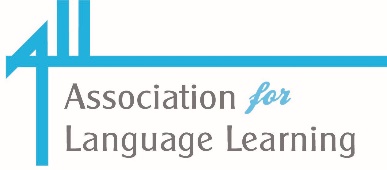 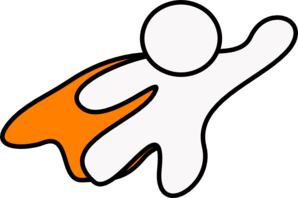 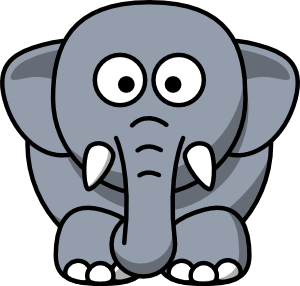 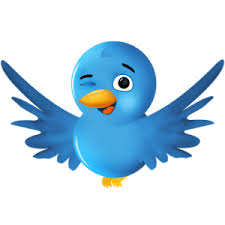 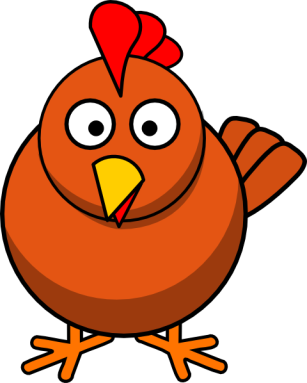 Share one idea that you want to try in your teaching.
Rock paper scissors!
You lose – you stay the same. You win – you evolve!
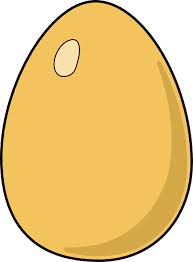 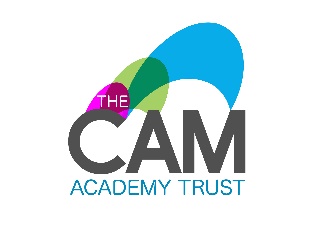 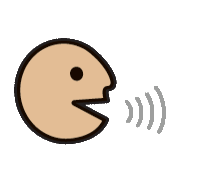 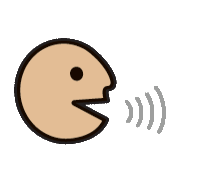 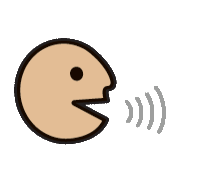 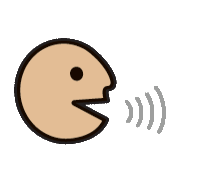 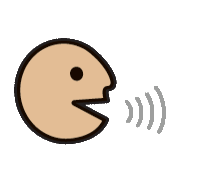 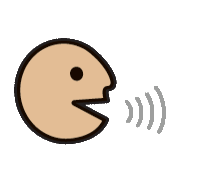 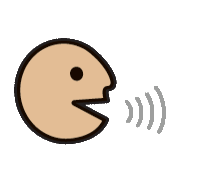 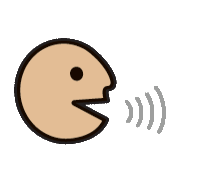 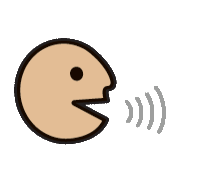 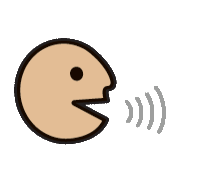 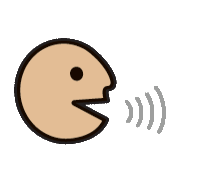 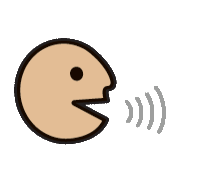 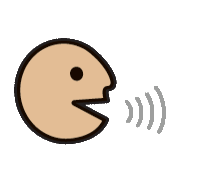 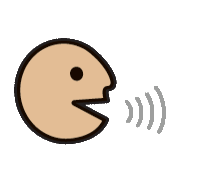 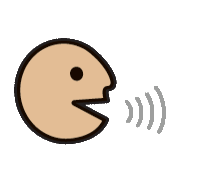 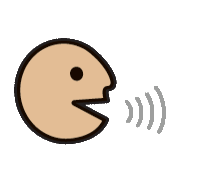 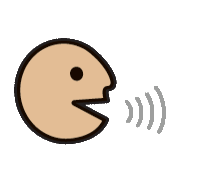 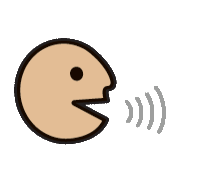 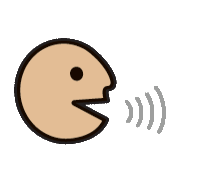 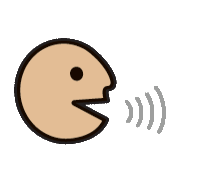 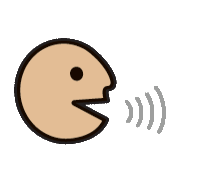 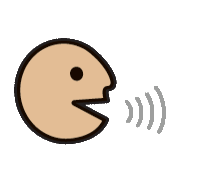 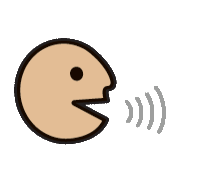 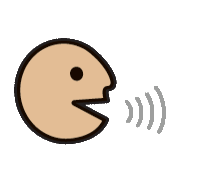 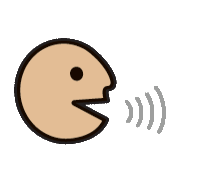 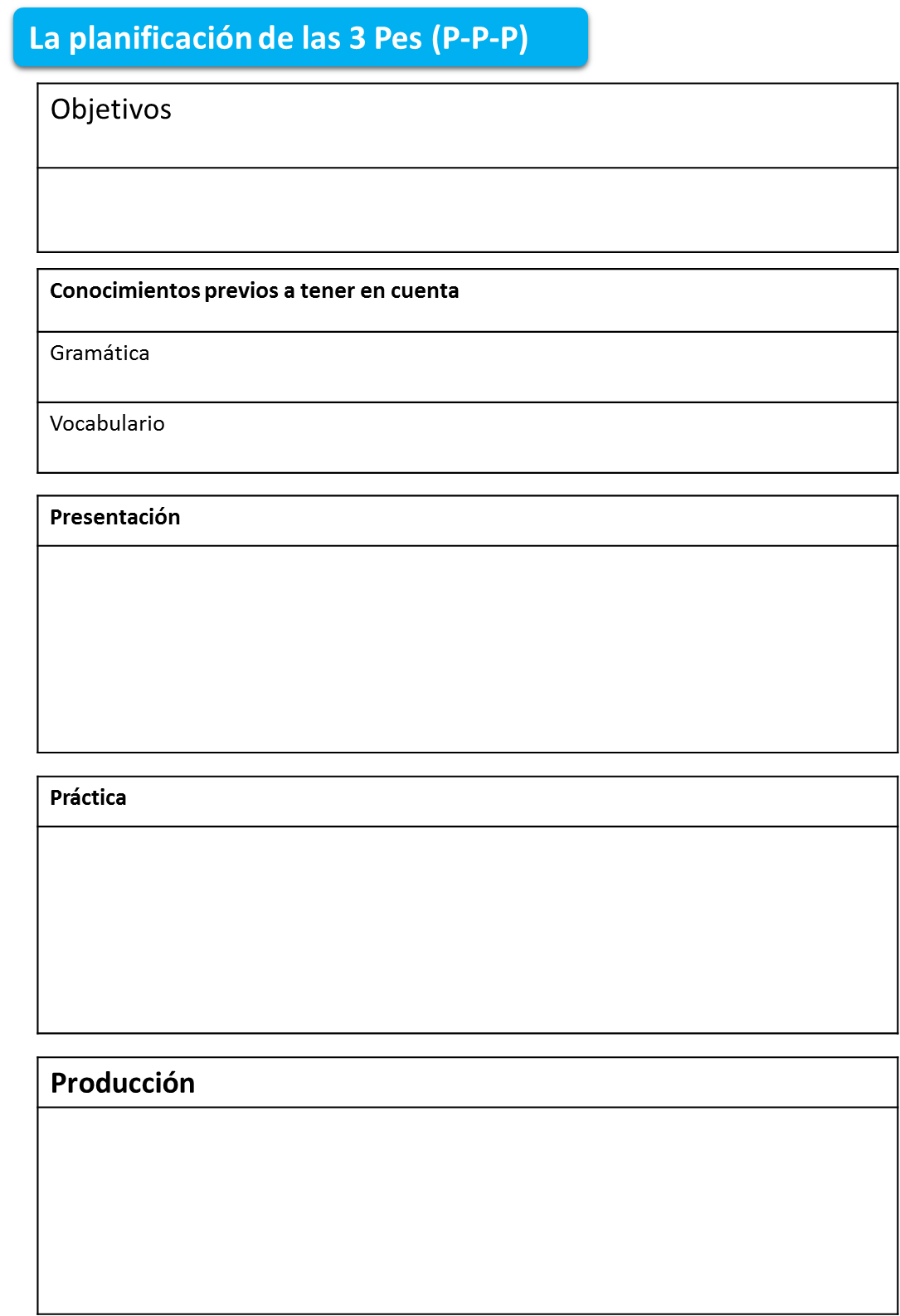 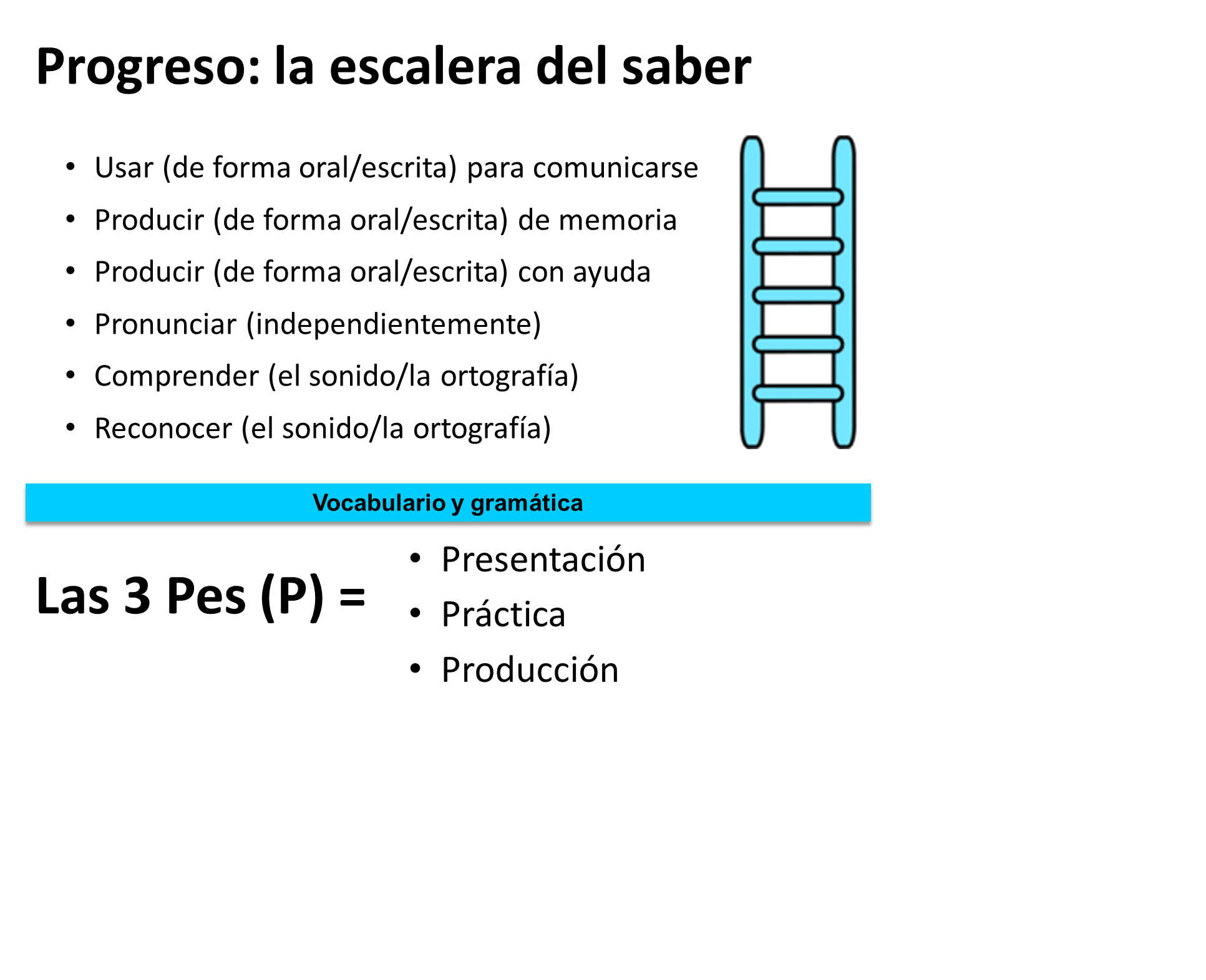 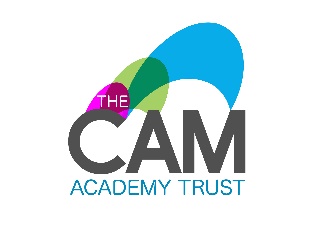 [Speaker Notes: teaching objectives and learning outcomes (both in terms of communicational objectives, and language objectives  think about previous knowledge demonstrated during the lesson (grammar / vocab). 

Note down the learning activities that take place during the lesson and identify the key stages of language learning (PPP in the lesson) 

How do the methods/activities carry out during the lesson contribute to meet those learning objectives?

Teacher’s language to describe activities (if possible, annotate key TL phrases for teacher and pupil use)

How does the teacher review the learning at the end of the lesson / each activity?]
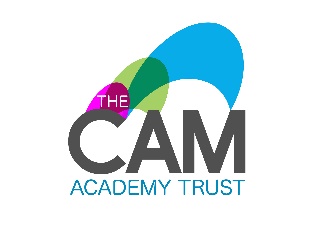 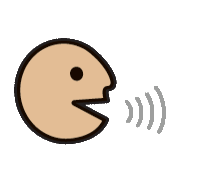 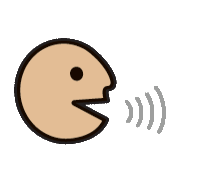 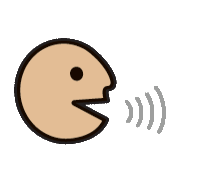 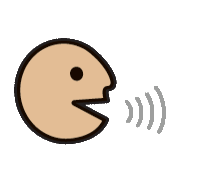 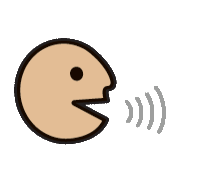 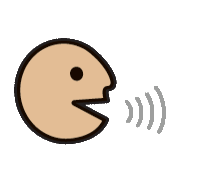 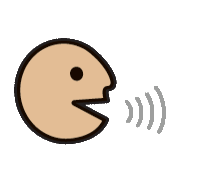 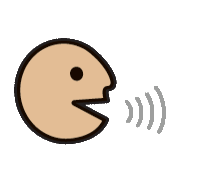 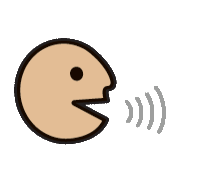 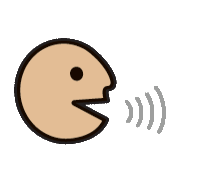 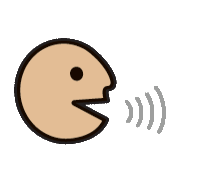 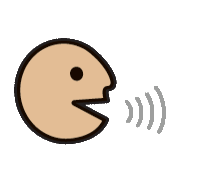 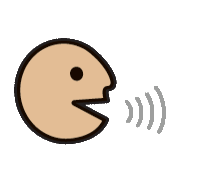 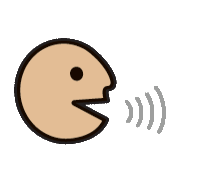 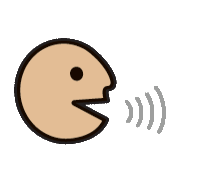 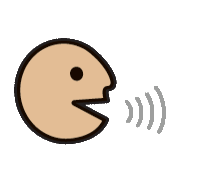 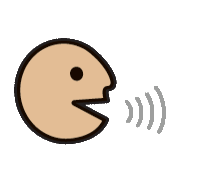 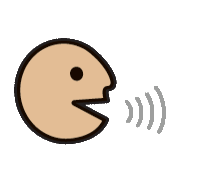 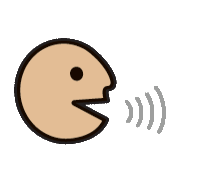 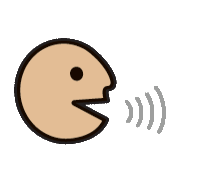 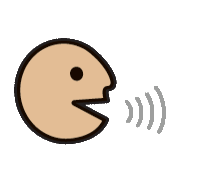 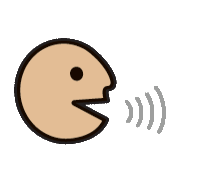 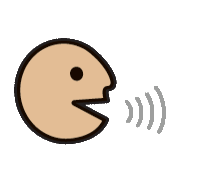 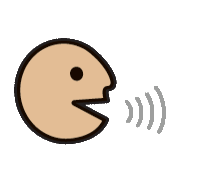 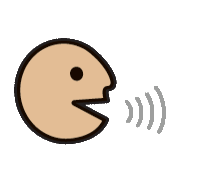 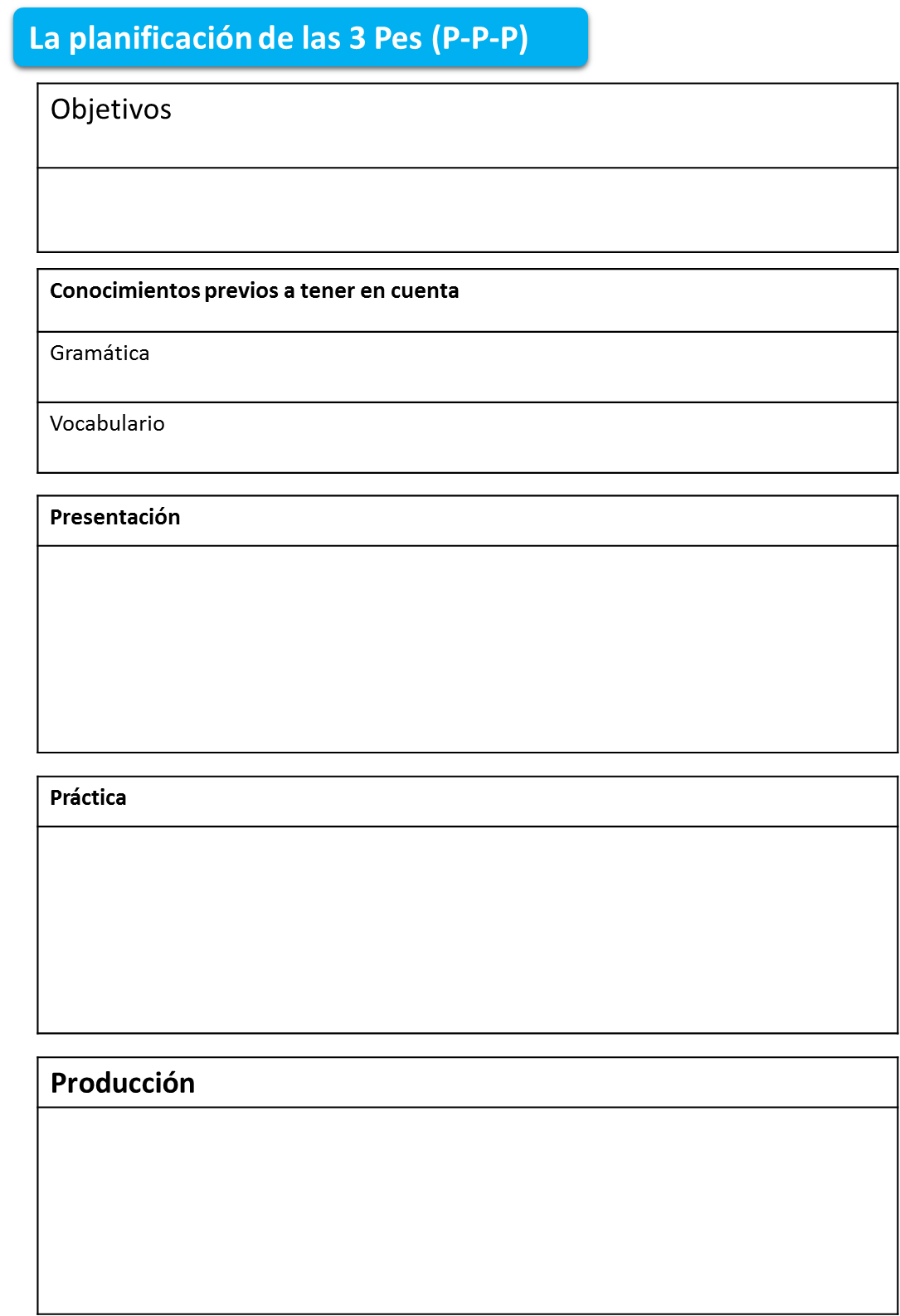 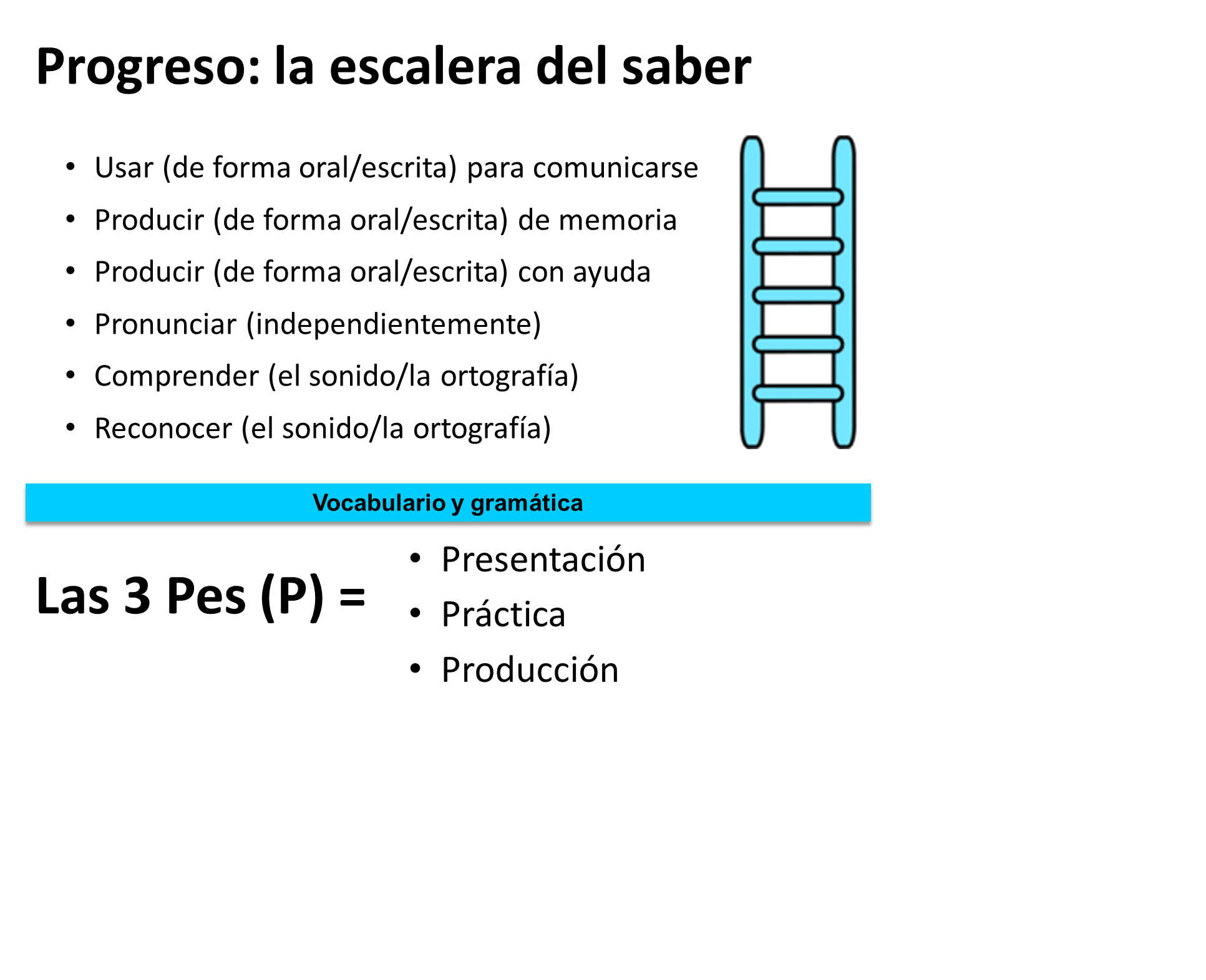 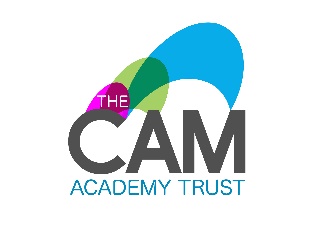 [Speaker Notes: teaching objectives and learning outcomes (both in terms of communicational objectives, and language objectives  think about previous knowledge demonstrated during the lesson (grammar / vocab). 

Note down the learning activities that take place during the lesson and identify the key stages of language learning (PPP in the lesson) 

How do the methods/activities carry out during the lesson contribute to meet those learning objectives?

Teacher’s language to describe activities (if possible, annotate key TL phrases for teacher and pupil use)

How does the teacher review the learning at the end of the lesson / each activity?]
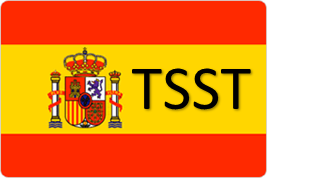 Pairs / Trios
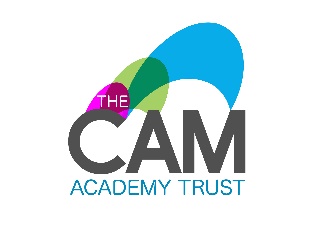 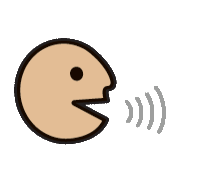 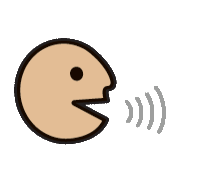 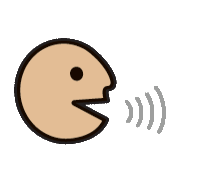 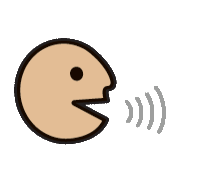 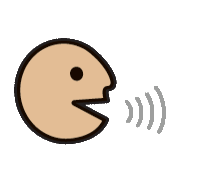 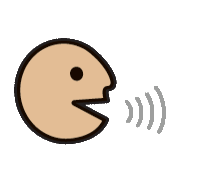 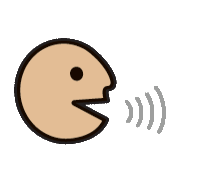 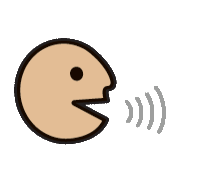 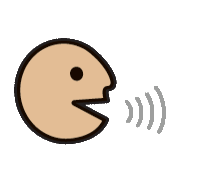 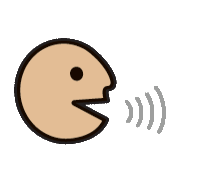 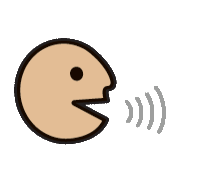 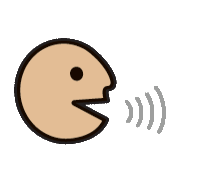 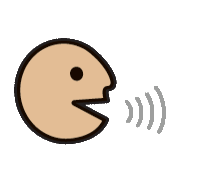 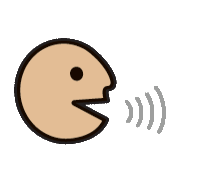 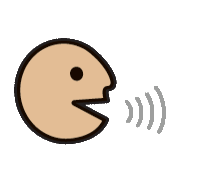 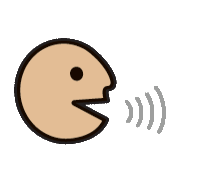 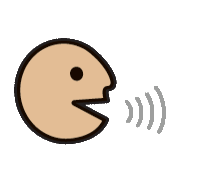 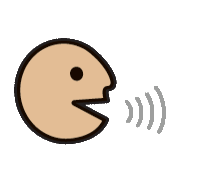 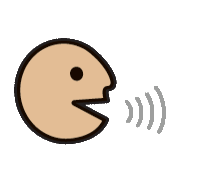 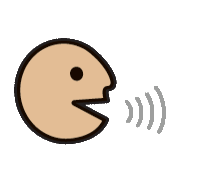 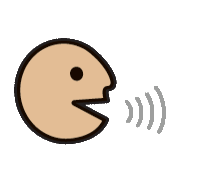 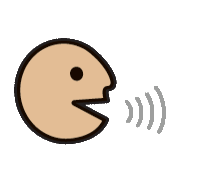 Work for next time
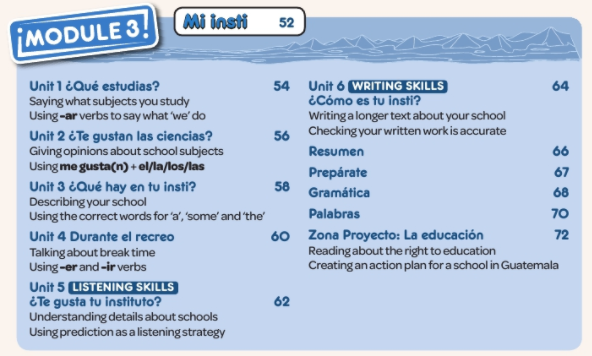 Viva 1 – Module 3
Pink groups – Unit 1 ¿Qué estudias?
Orange groups - Unit 3  ¿Qué hay en tu insti?
Blue groups – Unit 4 Durante el recreo

Planning to include 3 Ps, choosing from a range of presentation methods
Plan for a mixed ability class, and include thinking about differentiation
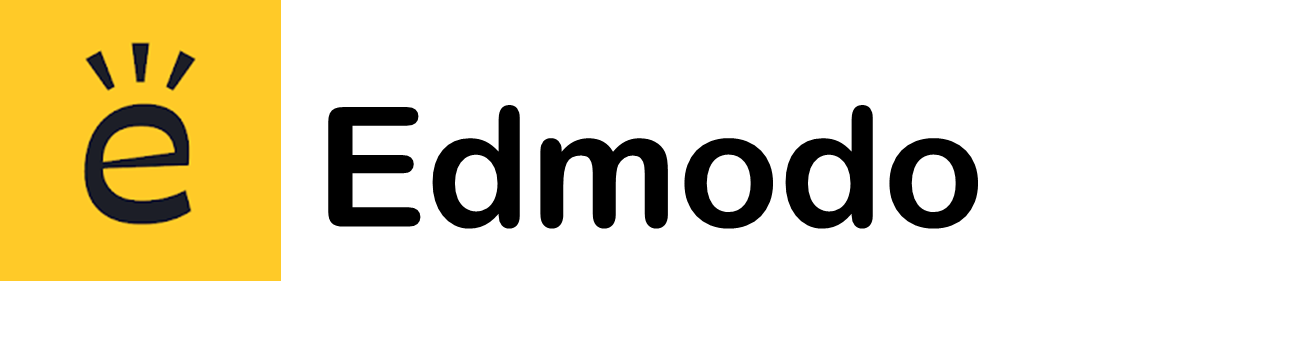 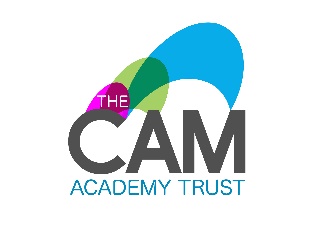 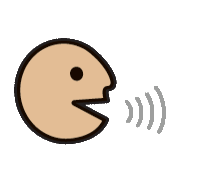 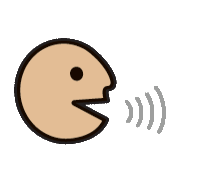 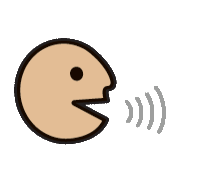 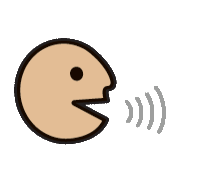 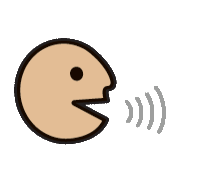 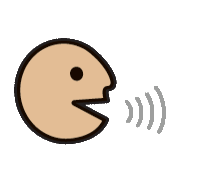 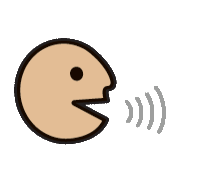 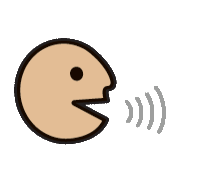 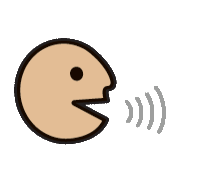 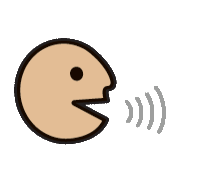 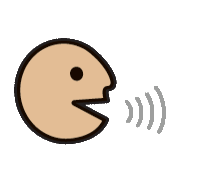 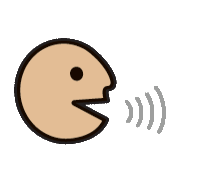 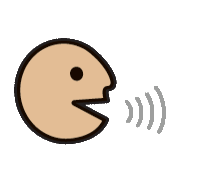 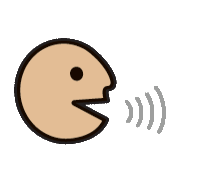 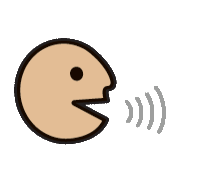 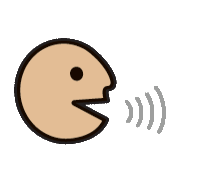 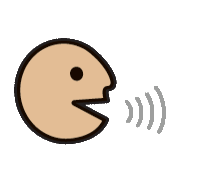 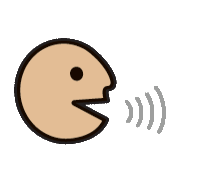 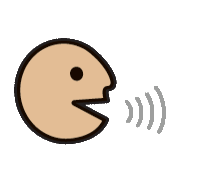 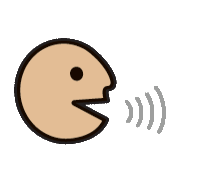 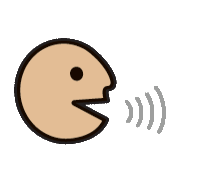 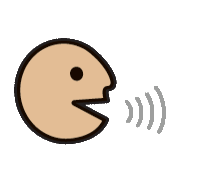 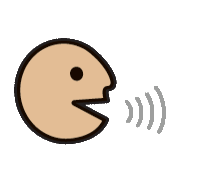 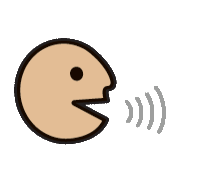 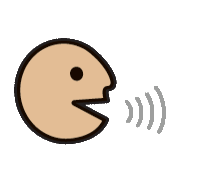 Group 2 delegates to explore Activelearn and set a variety of tasks / assignments for group 1 delegates in your pair/trio (Module 4 & 5).

Attempt the tasks yourself to get an idea of how long the tasks you have assigned will take them. Bear in mind they are “Y7 students”. 

Choose a variety of listening / reading / grammar / vocab learning from Module 4 + 5. The idea is that they will invest 20-30 mins weekly on Activelearn between session 2 and session 3.
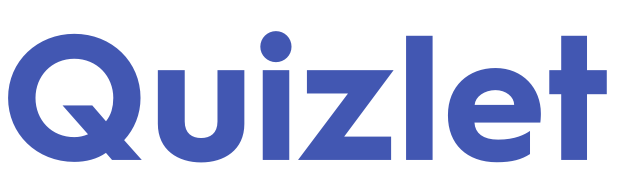 If you don’t have a Quizlet account, create one and play around with the study sets / lists of essential KS3 vocabulary that we have added to the TSST folder.

We will post the link to the folder on Edmodo.
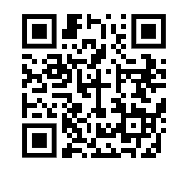 Progreso: la escalera del saber
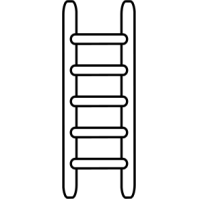 Usar (de forma oral/escrita) para comunicarse
Producir (de forma oral/escrita) de memoria
Producir (de forma oral/escrita) con ayuda
Pronunciar (independientemente)
Comprender (el sonido/la ortografía)
Reconocer (el sonido/la ortografía)
Vocabulario y gramática
Las 3 Pes (P) =
Presentación
 Práctica 
 Producción
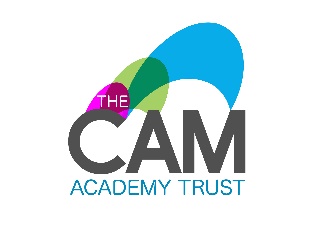 [Speaker Notes: Es importante considerar cuál es mi objetivo principal para saber que los alumnos han aprendido. Cuando los alumnos alcanzan el ultimo escalón de la escalera es cuando son capaces de usar el lenguaje de forma autónoma. 

El contenido de currículo de español está compuesto tanto de gramática como de vocabulario. Aplica estos niveles de comprensión en la planificación tanto para el contenido grammatical como el de vocabulario, o para los dos.]
Course resources
http://www.rachelhawkes.com/PandT/TSST/TSST.php
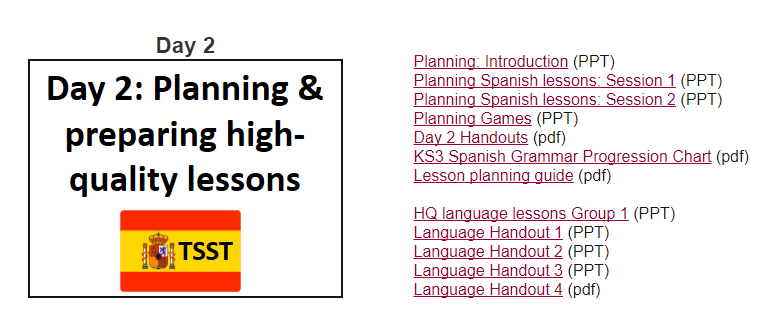 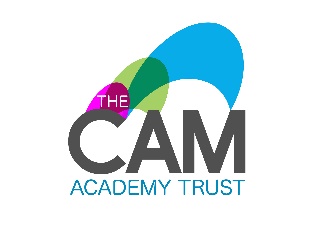 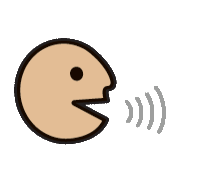 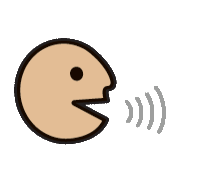 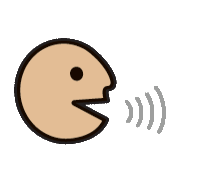 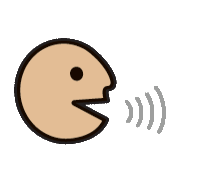 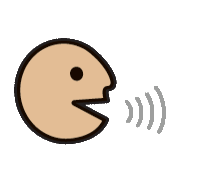 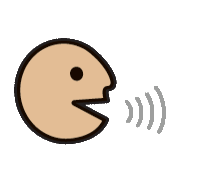 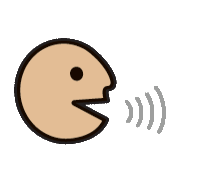 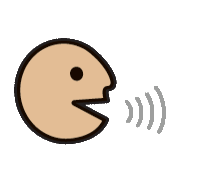 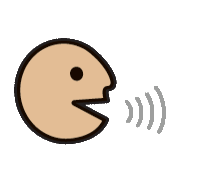 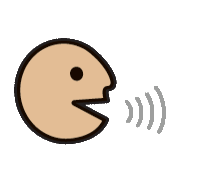 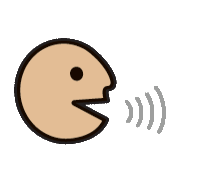 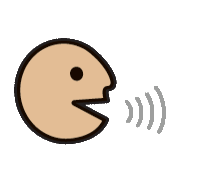 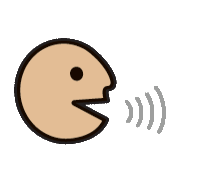 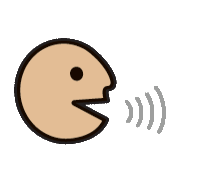 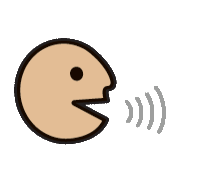 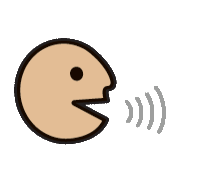 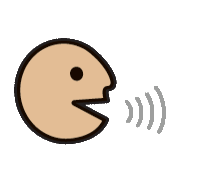 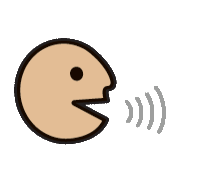 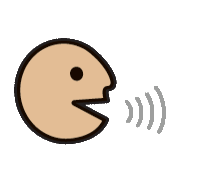 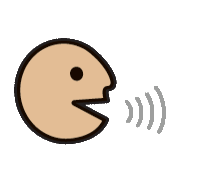 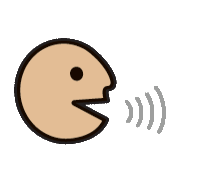 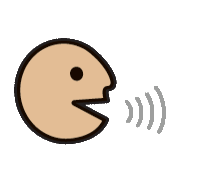 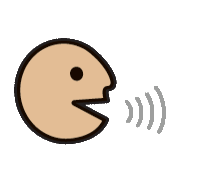 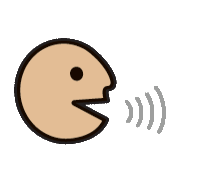 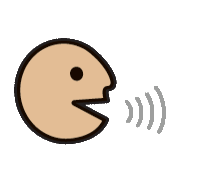